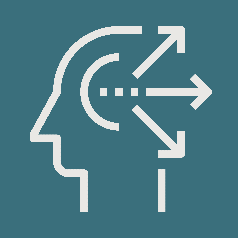 STRENGHTS
SWOT
ANALYSIS 
Fastly
2024
WEAKNESSES
OPPORTUNITIES
THREATS
www.strategypunk.com
SWOT ANALYSIS – Fastly 2024
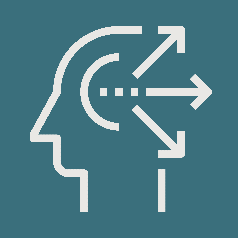 STRENGTHS
WEAKNESSES
OPPORTUNITIES
THREATS
Advanced global edge network with strategic POPs.
Developer-friendly, innovative app development platform.
Stable blue-chip enterprise customer base.
Fast, reliable content delivery and strong security products.
Not profitable, with significant net losses.
Intense competition from cloud providers and CDN rivals.
Limited product range outside core services.
New executive team and reliance on large customers.
Growing CDN market and edge computing adoption.
Expansion of developer services and cloud security market.
Benefiting from 5G and IoT expansion.
Potential for international growth and market tailoring.
Increased competition from startups and large vendors.
Macro-economic challenges potentially reducing IT spending.
Price sensitivity affecting premium pricing.
Risk of security incidents and technology shifts reducing demand.
www.strategypunk.com